Scientific Method
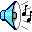 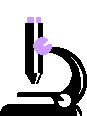 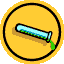 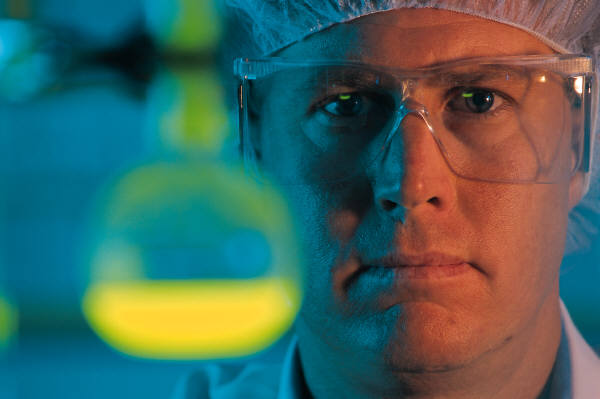 There are 6 steps
Problem
Review of Literature
Hypothesis
Experiment
Data/Results
Conclusion
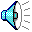 Problem
The problem is the question you are trying to answer.
It may also be an observation you have made that you are trying to prove true.
Review of Literature
Research is where you find out about your topic.
You can do research in various ways.  Name ways to research a topic?
Review of Literature
Research has to come from a reliable source.  Wikipedia is NOT a reliable source.  
You must give credit or cite your source.
Hypothesis
An educated guess
Your educated guess must be based on research.
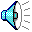 You must test your hypothesis.
Experiments must have a control group.
They also must contain repeated trials to assure accuracy.
Experiment
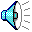 Experiment
You must have step by step instructions explaining how to do the experiment.
Someone else should be able to follow your instructions.
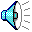 Data/Results
Record your data as you do your experiment.  This may be a chart, graph, tick marks, etc.
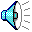 Data/Results
After you complete an experiment, you must look at the data collected and decide if it supports your hypothesis.
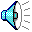 Conclusion
Your conclusion states whether your hypothesis was correct or not.
You need to tell me                       why you were right or                wrong.